SUBSTANTIEF	1. INLEIDING / úvod2. GETAL /  číslo
2de jaar, 2024/25
©  iva.rezkova@ff.cuni.cz
getal	  enkelvoud/sg  	x  meervoud/pl

telbaarheid   telbaar  	x  niet-telbaar

bepaaldheid en referentie 		
    bepaald    x    onbepaald   x   generiek

genus	   M  /   V    /    N

casus  	  genitif, datief, acusatief
Morfologische categoriën
Liefde, haat, schoonheid, ouddom, …

Werker, vrouw, kind, docente…
Ooievaar, , paard, koe…
Droger, mes, portemonnee			    

gas , sneeuw, stof, goud…
Alpen, Hebriden, politie, bewolking, overheid

Jan, Hugo , Jip & Janneke

glas, chocolade, wijn, liefde, …
INDELING van substantieven	???
abstracta   x  concreta  (semantische indeling)

concreta: 	a. voorwerpsnamen 				    (persoonsnamen, diernamen, zaaknamen)
		b. stofnamen (water, gas, zeep)
		c. verzamelnamen (groep, volk, vee, 						 Alpen, Antillen)

soortnamen (apelativa) x  eigennamen (propria)

telbare x ontelbare (morfologische-syntactische indeling)
INDELINGvan substantieven
[Speaker Notes: Voorbeelden:

Abstracta – liefde, waarheid, breedte

concreta: 	a. voorwerpsnamen  - zaaknamen: apparaat, mes, vork;  persoonsnamen: vrouw, student, kind; diernamen: hond, paard, olivaart
	b. stofnamen (water, gas, zeep)
	c. verzamelnamen (groep, volk, vee, Alpen, Antillen)]
VOORBEELDEN
Veel woorden behoren tot meer categoieën – context nodig: 

Mag ik jouw centimeter even gebruiken? 
Het meet maar drie centimeter.

Dit tafelblad is van onbreekbaar glas. 
Drink je glas eens leeg!    

Hij kende Rubens niet. 
Hij wordt al een echte Rubens.
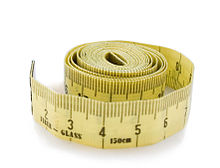 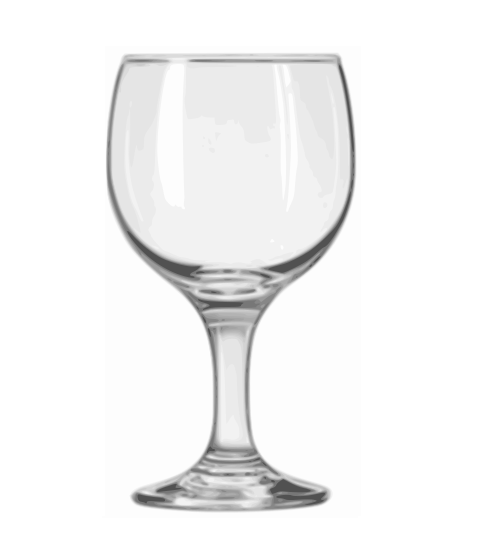 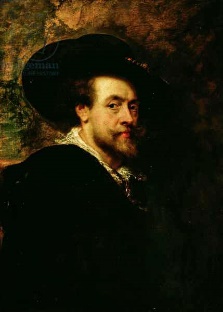 TYPES SUBSTANTIEVEN   VOORBEELDEN
veel woorden behoren tot meer categoieën maak voorbeelden

	bier					Picasso		

	chocolade			Maradona	

	koffie				liefde
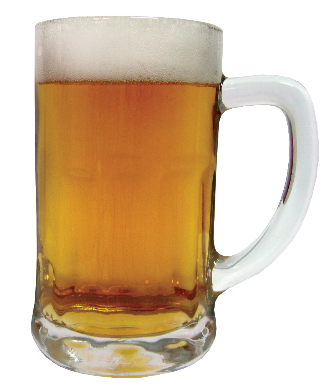 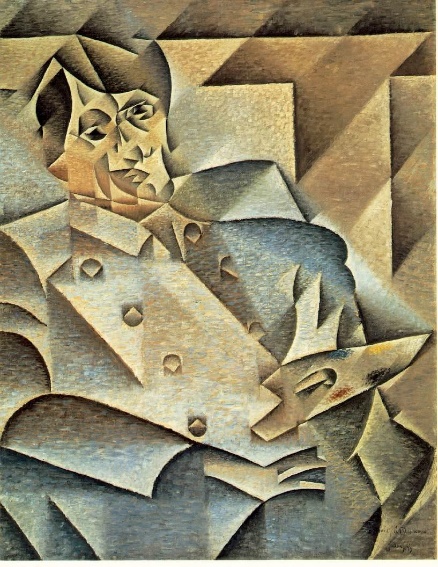 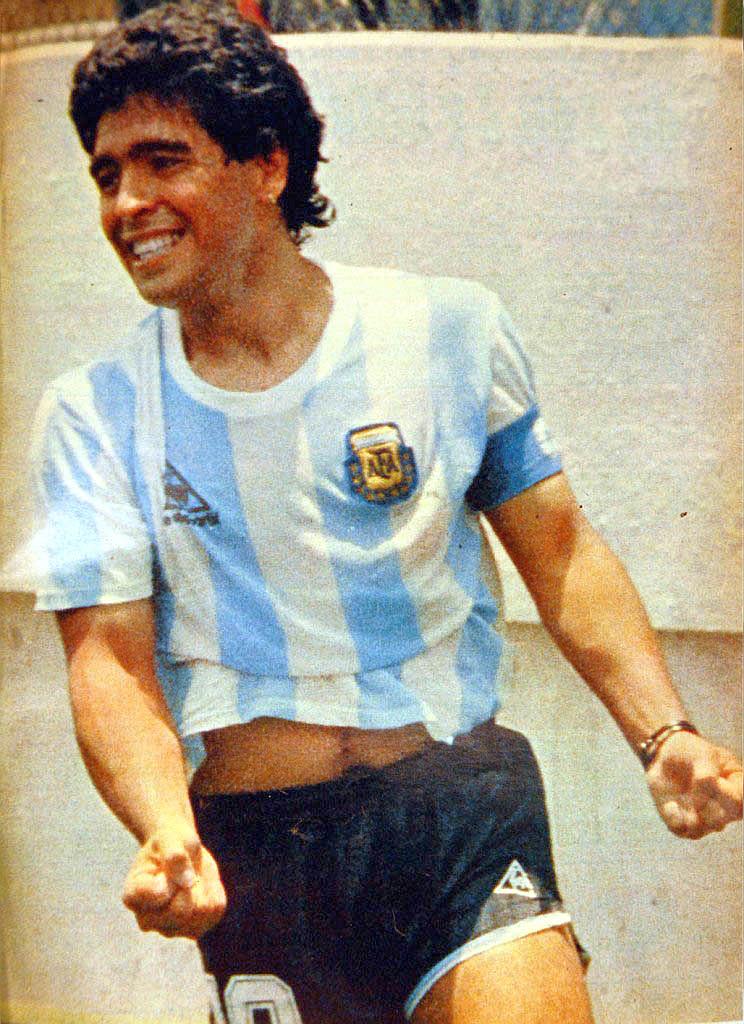 GETAL

			KATEGORIE ČÍSLA
MEERVOUDSVORMING
→ productieve regelmatige vormen


→ niet- productieve suffixen


→ onregelmatige vormen


→ vreemde vormen
Musea		mannen

Eieren		dagen

vrouwen 	critici

Kindjes	       kooplieden

Jongens		 schepen
ENKELVOUD  x  MEERVOUD
MEERVOUDSVORMING   aantal alomorfem 

→ productieve regelmatige vormen → –s, (-‘s),  -en → 	lepels, taxi‘s											pennen, bomen
								docenten x docentes
→ niet- productief: -eren →  kinderen, eieren
		          - man → -lieden, -lui en –mensen: kooplui, hondenmensen

→ onregelmatige vormen → lid – leden, schip – schepen, mensen – lui; gat - gaten 

→ vreemde vormen bij ontleningen: criteria/criteriums, musea/museums
- EN
[Speaker Notes: Nepočetnější skupina]
Meervoud op –en
→ de grootste groep substantieven



Uitspraak: een sjwa    

straten, huizen      			 x       straten en huizen
SPELLIG:      pozor na pravopis
1.  otevřená x zavřená slabika →  	een boom   -  bomen
				       		een bom     - bommen

2. změna kmenové souhlásky :  

s → z 	 huis – huizen, baas – bazen, prijs - prijzen
     						
f → v   neef – neven, druif – druiven
[Speaker Notes: S- Z – NEPLATÍ ZDE:   bossen, reeksen, plaatsen

F-V – neplatí zde: x fotograaf – fotografen, x filosoof - filosofen]
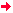 Meervoud op –en: een aantal regels
dvojhláska / tweeklank: oi, ai, ui, ei/ij, oe, ouw, auw, euw,…

bij - bijen, mouw - mouwen, ui - uien, leeuw - leeuwen, vrouw- vrouwen


–ee
zee - zeeën, twee - tweeën          x       PAS OP:    dominee - dominees
Meervoud op –en:
gesubstantiveerde adjectieven (ADJ-SUB):

(een) geheim - geheimen, (een) intellectueel – intellectuelen
(het) complex – complexen, (een) katoliek – katolieken


- altijd meervoud: de zwarten, de blinden, de doven, de groenen
3. – en: typische achtervoegsels
-ant		notulanten     -ent		opponenten      -dom		rijkdommen 
     -erik		stommeriken      -es		prinsessen      -heid -heden	bijzonderheden      -ij		maatschappijen      -iaan 		Italiaan – Italianen       -iet		travestieten      -in		boerinnen      -ing		woningen      -ling 		leerlingen, dorpelingen
     -ist		bloemist     -iteit		calamiteiten     -nis 		belevenissen     -schap		wetenschappen     -theek		apotheken, bibliotheken
ONREGELMATIGE MEERVOUDSVORMEN
změna (délky) samohlásy či dvojhlásky uprostřed slova:

1. a- aa:

bad - baden, dag - dagen, dak - daken, gat - gaten, glas - glazen, graf – graven

LET OP:  vat – vaten       x      handvat - handvatten

2. e - ee:

bevel - bevelen, gebrek - gebreken, gen - genen, spel - spelen, weg - wegen 

3. o - oo:
god - goden, hof - hoven, lot - loten, oorlog - oorlogen, slot - sloten, verlof -
- en → andere onregelmatige vormen
schip – schepen
lid - leden
stad – steden
koe – koeien
 vlo - vloien
	
- heid – heden (moeilijkheden)
woorden op –ie
met klemtoon / slovní důraz: - ieën: 

categorie - categorieën, genie - genieën, industrie - industrieën, 
knie - knieën, melodie - melodieën 



výjimka  -iën: 	bacteriën,financiën, chemicaliën, genitaliën




LET OP: anders – ie + s:   	familie - families, organisatie - organisaties,
					ruzie - ruzies, vakantie - vakanties
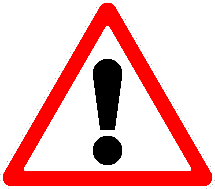 - S
Meervoud op -s
Woorden eindigen op onbeklemtoond -el, -em, -en of –er

lepel - lepels, heuvel – heuvels
keuken - keukens, molen - molens; 
zomer – zomers, werker - werkers

UITZONDERINGEN: christenen, engelen, wonderen, …

DUBBELMEERVOUD: aardappelen/aardappels, appel - appels/appelen, 				   artikel - artikelen/artikels, mosselen/mossels
Meervoud op -s
beperkt aantal oorspronkelijk Nederlandse persoonsnamen


broer - broers, bruidegom - bruidegoms, kok - koks, oom - ooms,  ...
Meervoud op -s
3. na Nederlandse achtervoegsels: 

	-je (…) 	biertjes, beestjes; boompjes
	-aar   		kunstenaars				x soms: dubbelmeervoud	-aard		grijsaards, lafaards     	-erd		dikkerds; stommerds
	-er		wegwijzers; werkers
	-ster		werksters, schrijfsters    	-sel		deksels, maaksels    	-te		ruimtes; gewoontes
	-e		studentes, assistentes     	-age		personages, lekkages;     	-eur		amateurs			 	x soms: dubbelmeervoud
	-ier 		portiers, avonturiers
[Speaker Notes: -ier  - s voor persoonsnaam: portiers, avonturiers       x    papieren, formulieren]
Meervoud op -s
4. woorden die op een klinker eidigen:  SPELLINGSVARIANT –‘s  

→ apostrof: 	firma - firma's; ski - ski's, auto - auto's, 
		paraplu - paraplu's; baby – baby‘s

→  zonder apostrof:  café - cafés, tante – tantes

→  zonder apostrof:  milieu - milieus , bureau - bureaus
Meervoud op -s
5. Veel leenwoorden (Engels, Frans)

chef - chefs, cheque - cheques, parfum - parfums, restaurant - restaurants, roman - romans, truc – trucs
 
flats, clubs, films, tanks, bikes, shirts, …



Dubbel meervoud: 	trams/trammen, budgets / budgetten
				grammofoons/grammofonen,
[Speaker Notes: Recente ontleningen:  PAS OP DE UITSPRAAK: races, douches, cottages]
Meervoud op -s
6. Namen van letters en acroniemen  → SPELLINGVARIANT –‘s  !

a's,  b's,  g's;   bv's,  cao's,  cd's,  pc’s, …

→ MAAR: s'en, x'en; P.S.’en

→ dubbel meervoud: f's / f'en, l's/ l'en, m's/ m'en, n's/ n'en , r's/ r'en
 

7. Familienamen (meer mensen):

de Oranjes, de Mollevangers, de De Groots, de Van Mechelens, …
Meervoud op –eren: niet-productief
kind - ___________
ei - __________
goed - ___________
lied - _________

hoen - __________
kalf - __________
lam - ________
rund - _________

volk: volken/volkeren
blad: bladeren/bladen/blaren
Meervoud op –eren: niet-productief
kind - kinderen
ei - eieren
goed - goederen
lied - liederen

hoen - hoenderen
kalf - kalveren
lam - lammeren
rund - runderen

volk: volken/volkeren
blad: bladeren/bladen/blaren
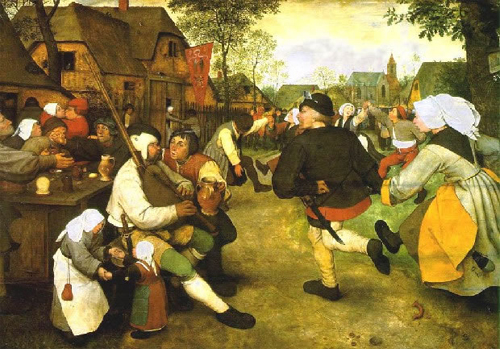 Persoonsnamen op -man
-lieden, -lui, -mannen en -mensen (soms -mans):

sommige beroepen:  -lui of lieden:

burgerman, handelsman, koopman, stuurman, zeeman, bootsman

→  edelman – edellieden;    raadsman – raadslieden

→ spreekwoorden: De beste stuurlui staan aan de wal. 


LET OP: de grote kooplieden uit de 17de eeuw  x  marktkooplui
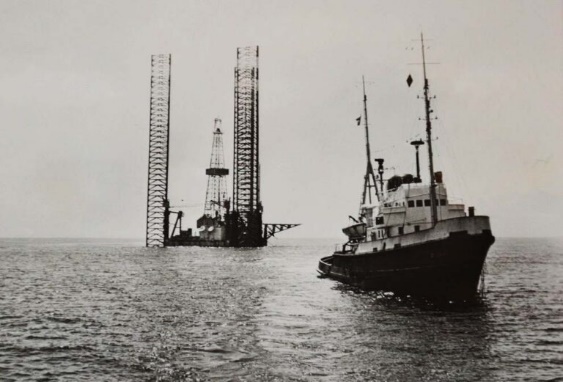 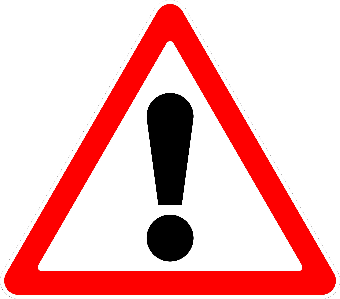 [Speaker Notes: Ambachtsman – lieden / lui]
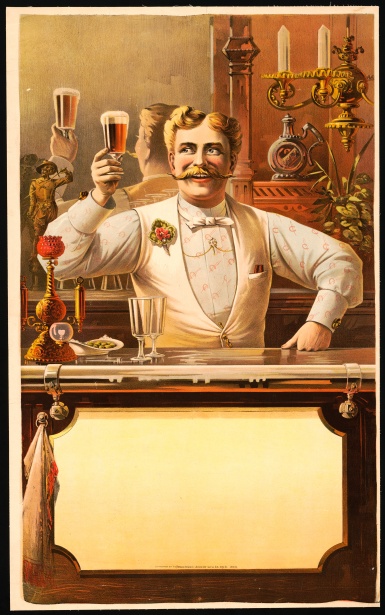 Persoonsnamen op –man
2. -mannen: voorkeur voor moderne woorden (vooral beroepen):

barman, weerman, melkman, politieman, vuilnisman, …

brandweerman (ook: -lieden/-lui), kantoorman (ook: -lieden/-lui)

ook: wildemannen, dronkemannen, sneeuwmannen …

3. -mensen: voorkeur als geen beroep:

buitenmensen 	kantoormensen 	sportmensen	hondenmensen
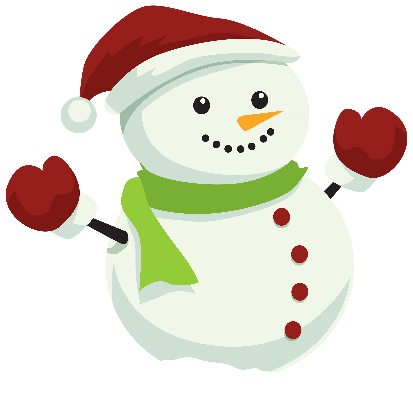 [Speaker Notes: PAS OP: Engelsman – Engelsen, Fransman – Fransen

sporters  x  sportmensen]
PLURALIS VAN LEENWOORDEN
soms meervoudsuitgangen uit de taal van herkomst (vooral Grieks, Latijn) 


e → ia:  personalia, pluralia (plurale tantum)

men → mina:  (pro)nomen - (pro)nomina
 	  → anders voorkeur – mens: examens/examina, specimens/specimina, tentamens/tentamina

us→ –era: genus = genera
us→ –i (persoonsnaam): doctorandus – doctorandi,  promovendus - promovendi ; chemicus - 		   chemici, criticus – critici, diabeticus - diabetici, historicus - historici, romanticus - romantici 
	x   maar - zakennamen: virussen, cursussen

ma →ata (naast –‘s): dogma's/dogmata, trauma's/traumata 

is → es: basis - bases/basissen, crisis - crises/crisissen

um → a (naast –ums): centra/centrums,  gymnasia/gymnasiums, musea/museums
MEERVOUD: Bijzondere gevallen
Supletivusmus /Supletie:  
	man → mensen

	mevrouw → dames 

	meneer → heren
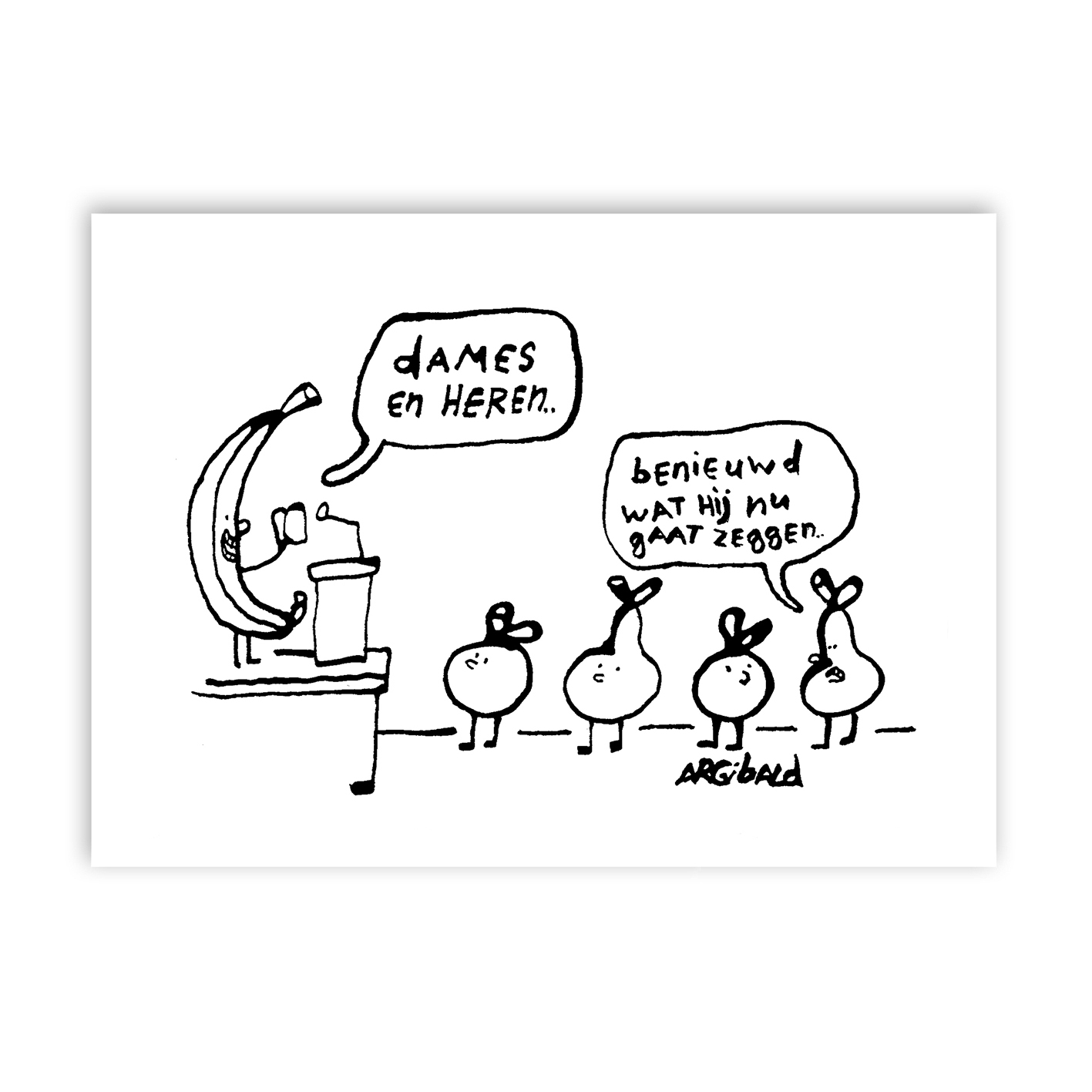 MEERVOUD: Bijzondere gevallen
Samenstellingen → het tweede lid krijgt de meervoudsuitgang

huissleutels   /  sleutelringen   /  groentemannen / appeltaarten

 → soms uitzonderingen bij copulatieve samenstellingen:

collega‘s-nederlandici	
ministers-presidenten
meer dan één meervoudsuitgang mogelijk
A. zonder betekenisverschil: types /typen, artikellen/ artikels

B. met betekenisverschil: 
				bal: ballen (rond voorwerp) - bals ('feest')
				kleed: kleden ('vloerkleed') – kleren ('kledingstuk')
				letter: letters - letteren (letterkunde)
				pad: padden (dier) - paden (weg)
				schot: Schotten  (volk)  x    schoten (schieten)

! ZIE DE LIJST IN ANS! (hoofdstuk 3.5.5.2) – dohledat 5 příkladů
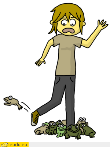 [Speaker Notes: https://zichtbaarnederlands.nl/nl/mooie_fouten/pad_paden_padden]